MATH 1314
Lesson 19
Numerical Integration
Evaluating Definite Integrals on Geogebra
will become: integral[f(x),5,8]
Begin each problem by entering the function into GGB.
Integral(f(x), -3, 1)
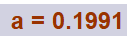 Integral(f(x), 3,4)
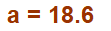 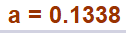 Integral(f(x), 1,2)
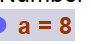 integral(N(t),4,5)
integral(v(t),0,5)
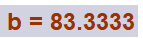 The Average Value of a Function
1/3*Integral(f(x), 2, 5)
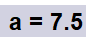 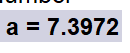 1/5*Integral(s(t), 0, 5)
Popper 23
Popper 23 Continued: